Gerrymandering
Brian Ondov
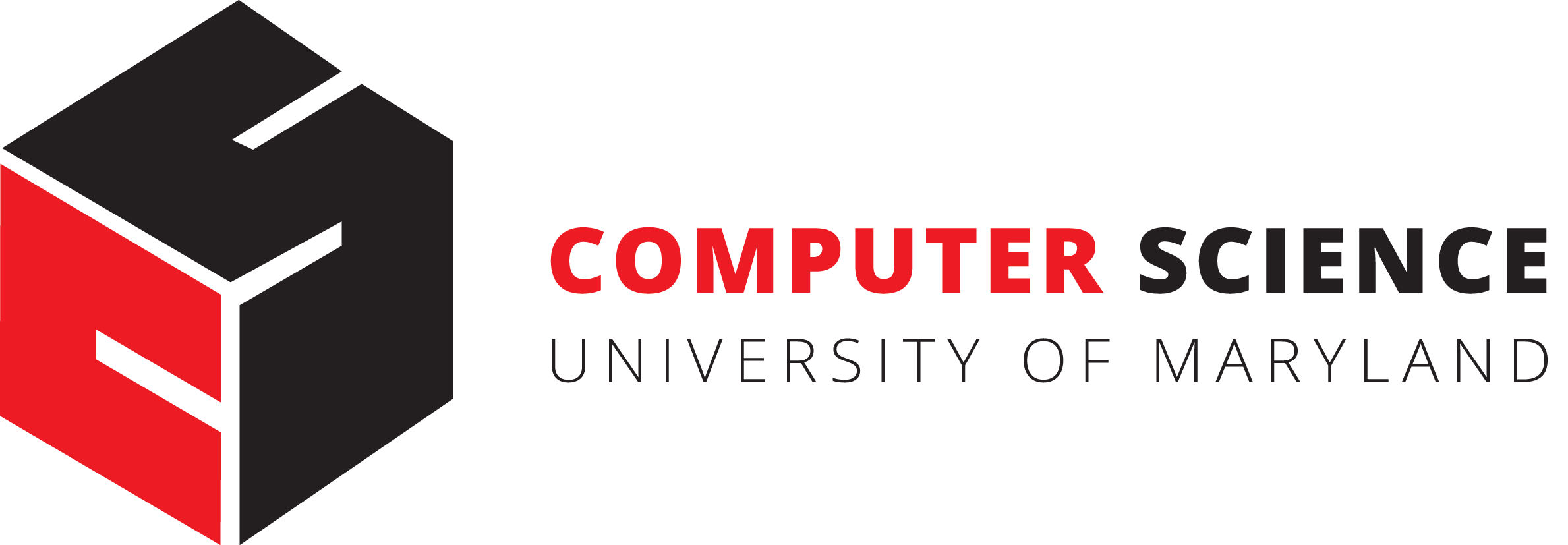 2
PBS
Chikina, Frieze & Pegden 2017
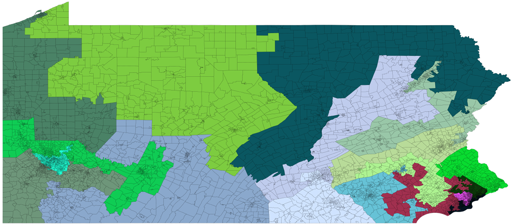 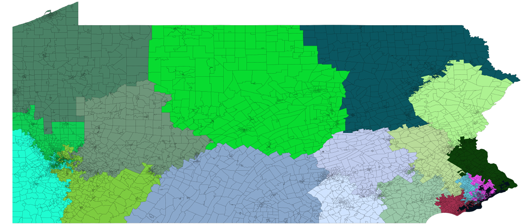 Markov chain sampling
3
Wisconsin
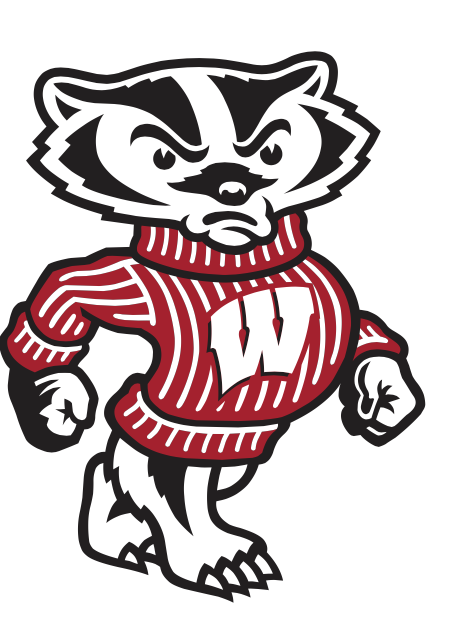 4
wisc.edu
wisconsin.gov
Herschlag, Ravier & Mattingly 2017
5
Efficiency Gap
Stephanopoulos & McGhee, 2014
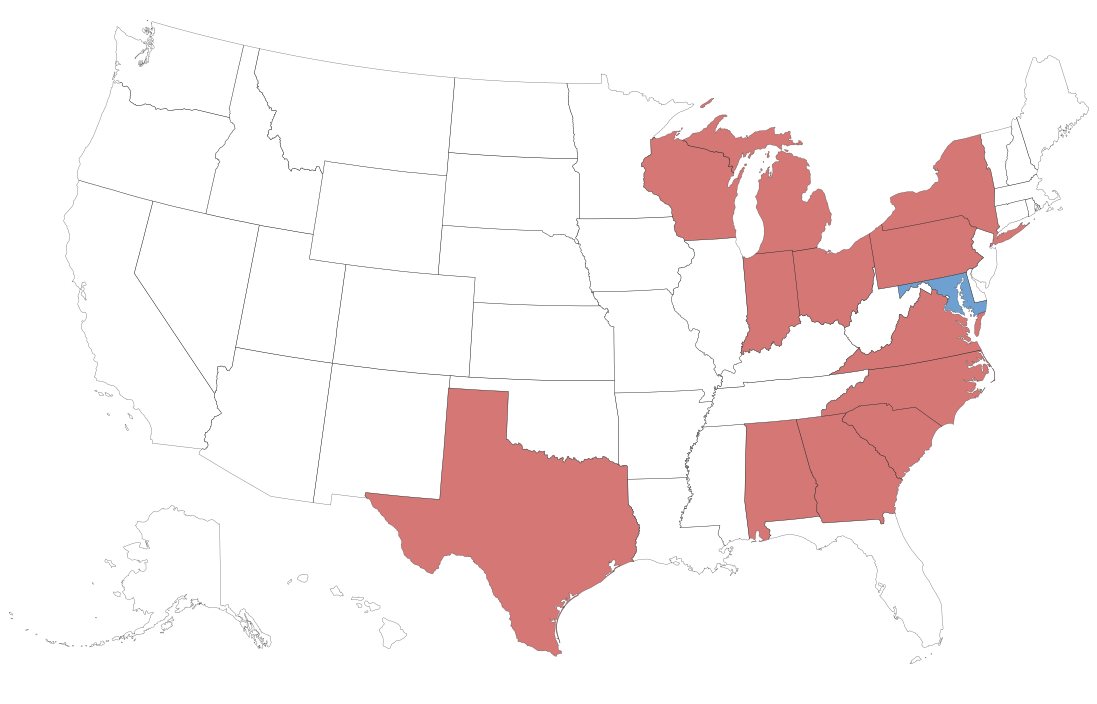 E.G. > 7%
New York Times
6
Gill v. Whitford, Oct. 2017 (Wisconson map)
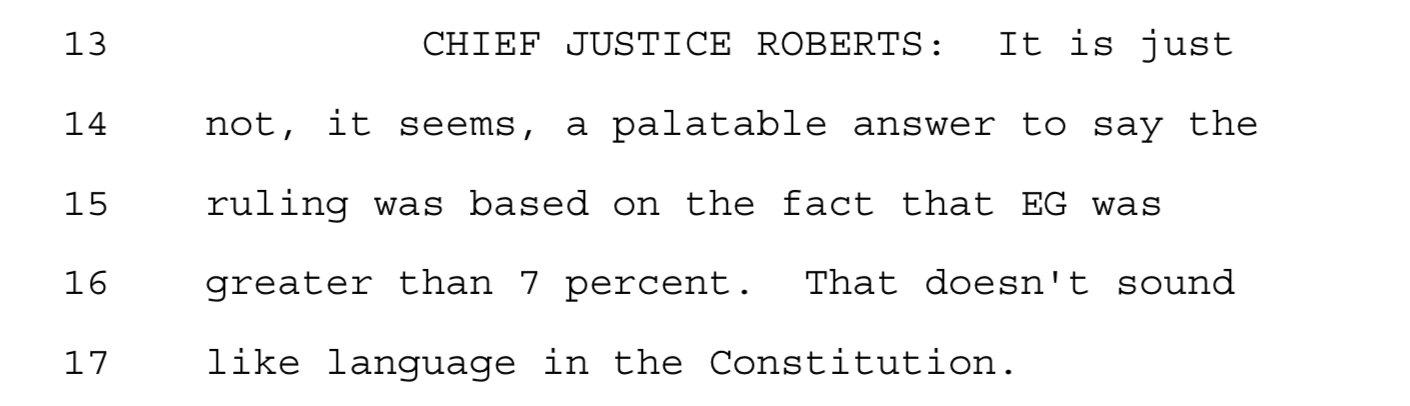 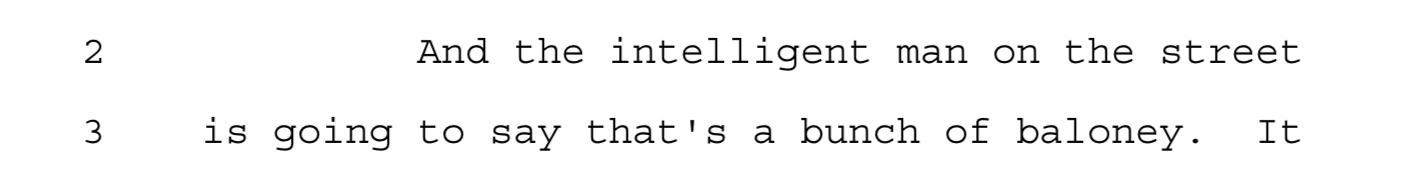 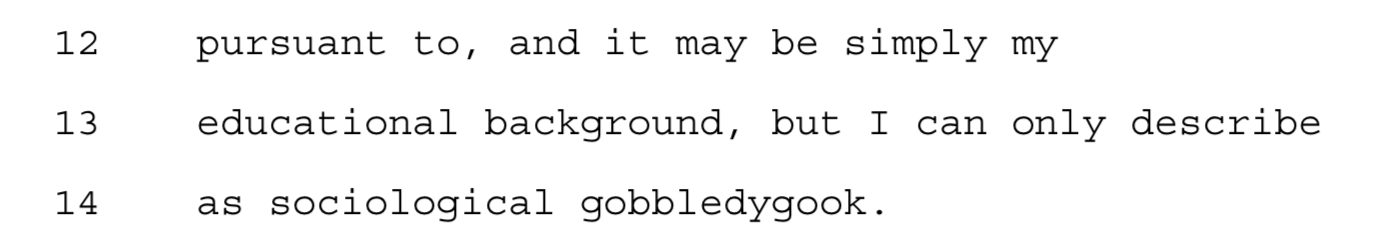 7
Supreme Court
fair division
“Zeus, most glorious and greatest of the eternal gods, take which ever of these portions your heart within you bids.”
- Prometheus, Hesiod’s Theogony
MFA Boston
8
Fair Division
Wesley
Pegden
“A Partisan Districting Protocol with Provably Nonpartisan Outcomes”

I cut, you freeze
Serial dictatorship
Ariel
Procaccia
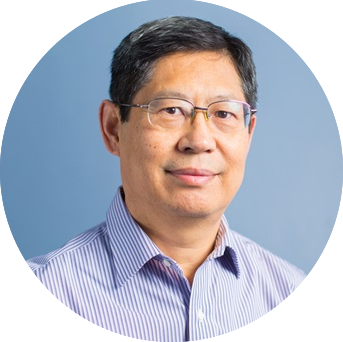 Dingli
Yu
9
example
Slate
10
Competing objectives
Slate
11
Varied utility
Slate
12
Slate
13
Slate
14
Slate
15
Slate
16
Slate
17
Formal Procedure
18
Proving Fairness
Step 1
Prove non-geometric allocation
Step 2
Generalize to geometric case
Step 3
???
Step 4
Profit
19
Proof?
20
Proof?
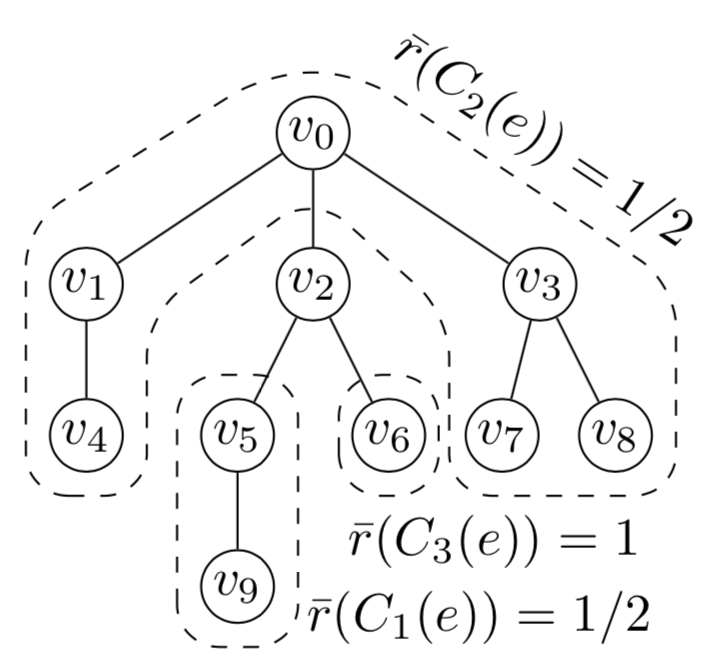 21
: slate from optimal play (player 1)
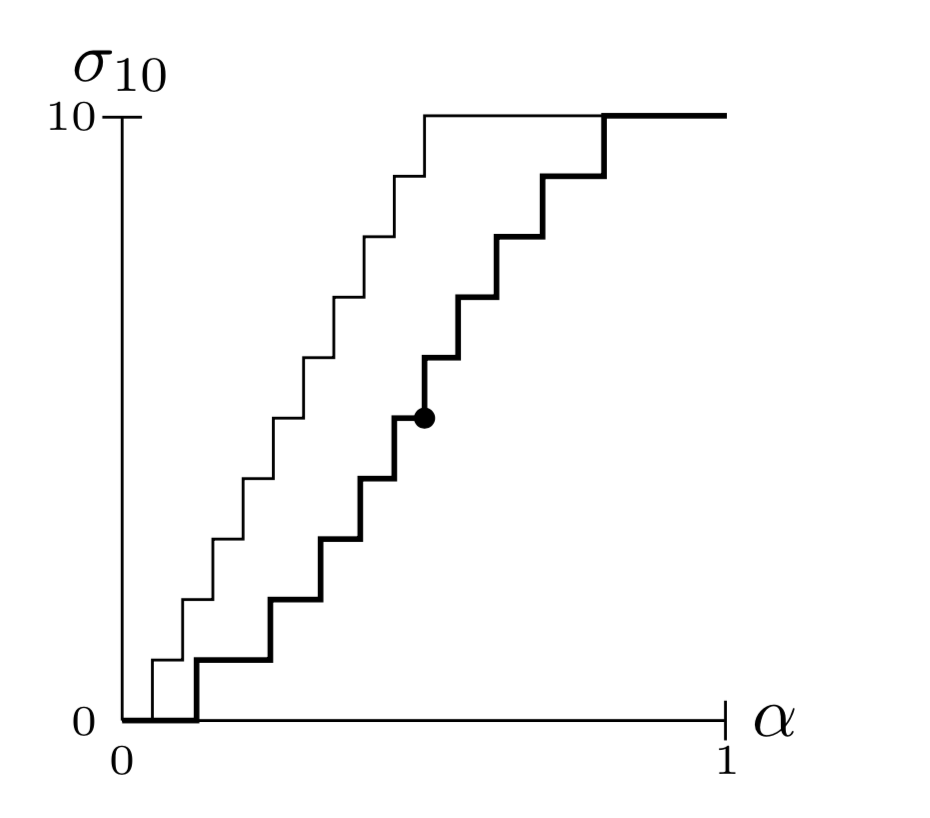 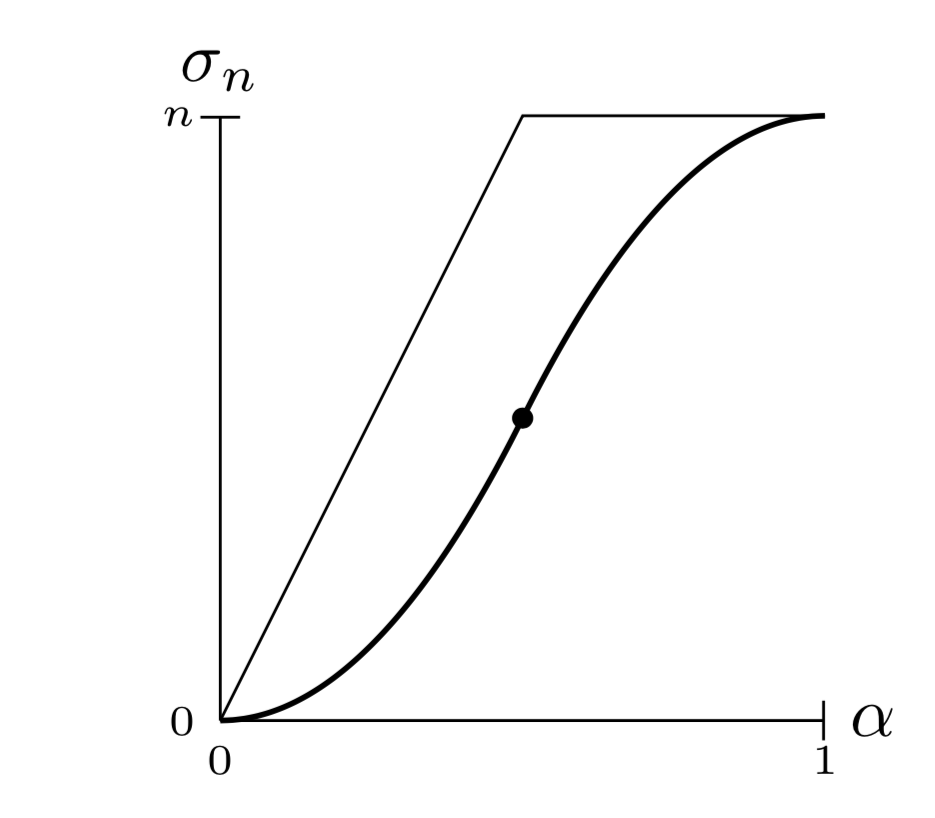 districts
districts
support
support
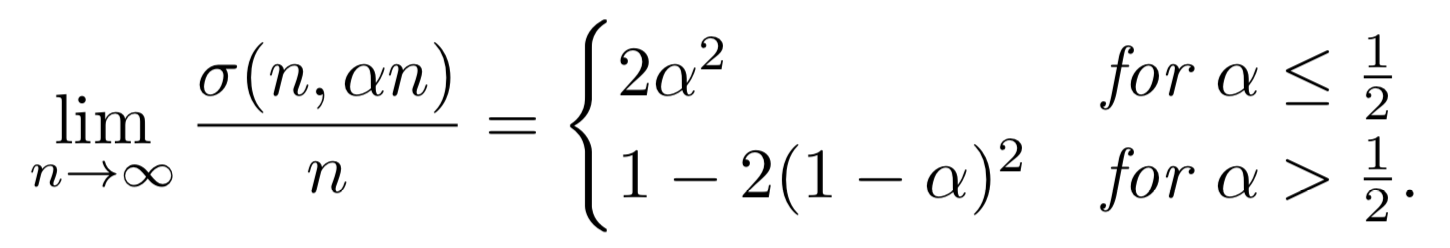 22
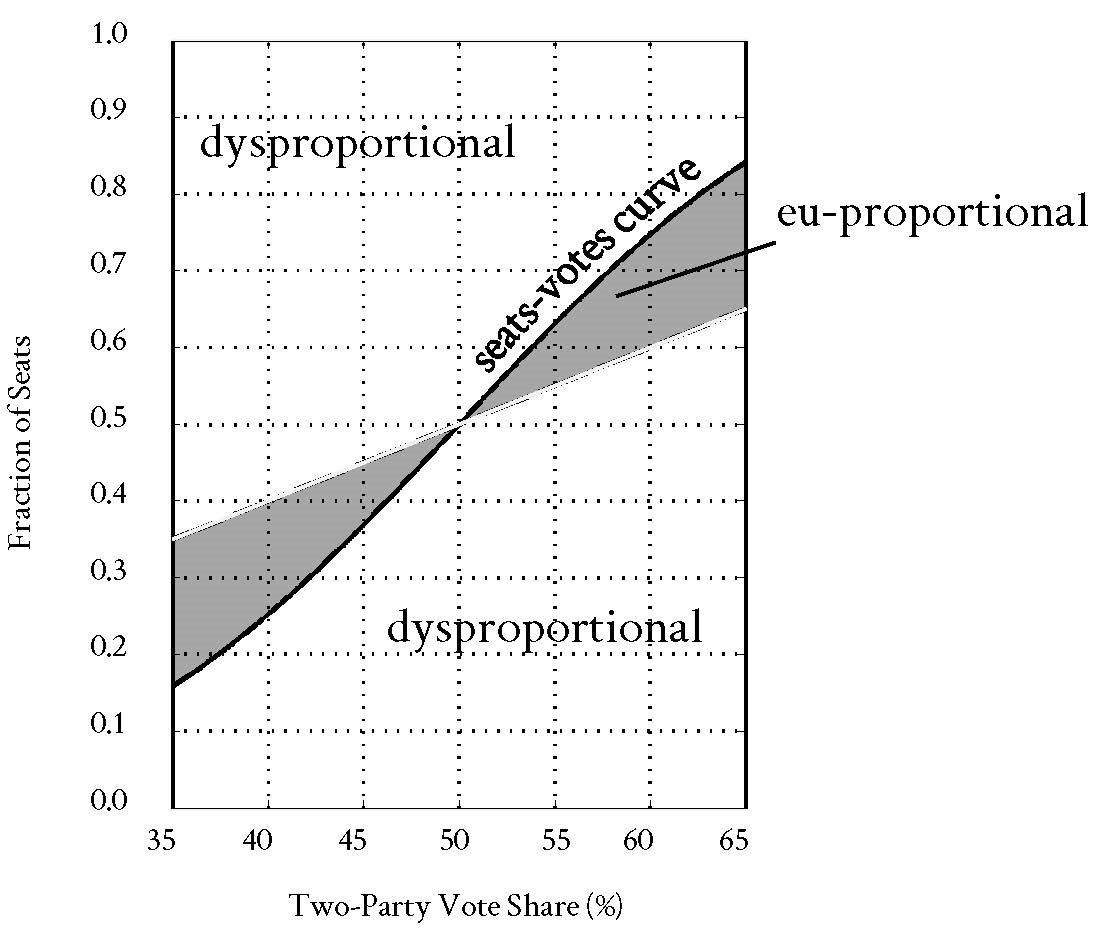 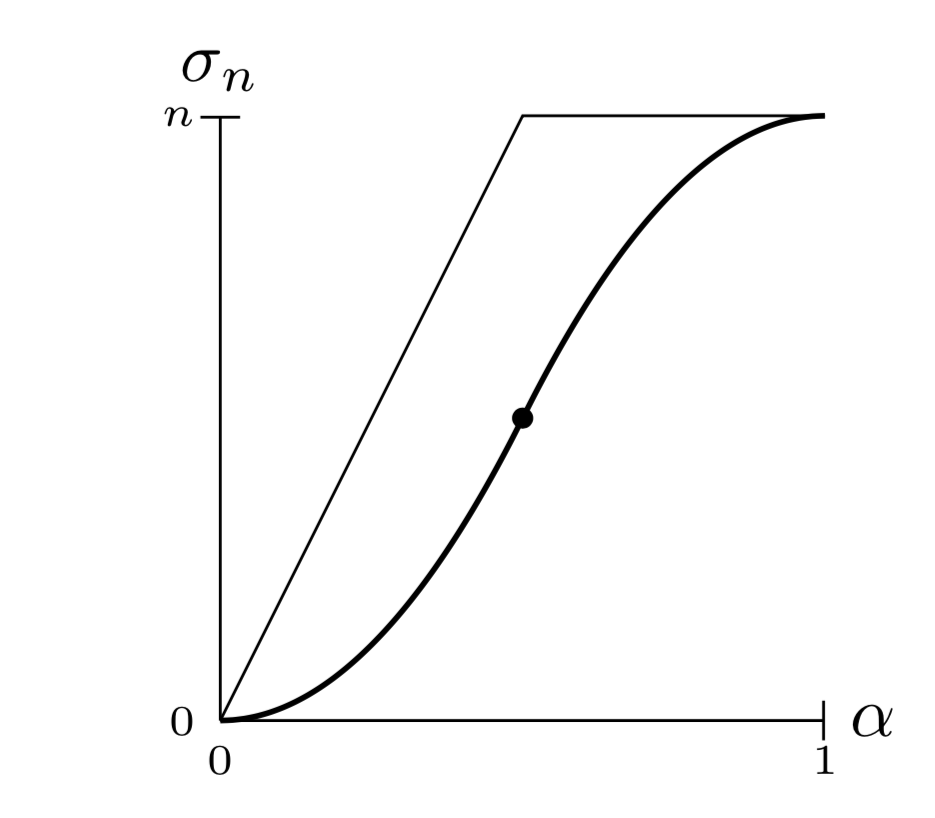 23
Wang 2016
Provable Fairness:Piece of Cake!
Amazon
24
25